SCTE Chesapeake ChapterRPHY Power-hour
September  2018
Performance. Broadband. Innovation
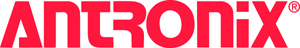 Rob CroweField Applications EngineerAntronixRobCrowe@antronix.com(347) 596-9847
2
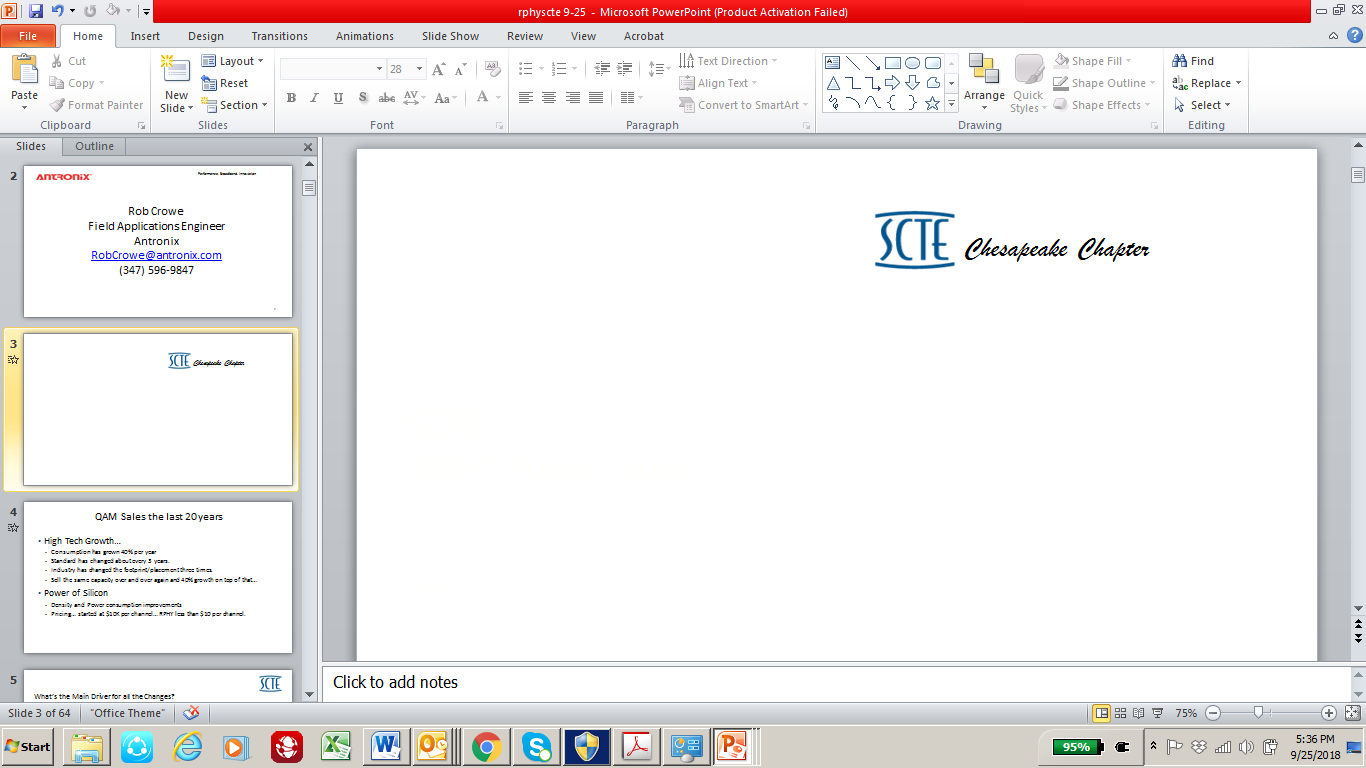 Let’s quickly review all the growth, drivers and changes that have been going on in CATV

Some of these terms may come up during the R-Phy portion (Another Change) so it may help to build a quick foundation
It may also help explain that many MSO’s are at different stages in their system development and there is no ‘One Size Fits All’ method
At the end of the day, we have to deliver an exceptional experience for a fair price
This presentation merely attempts to help explain R-Phy and is not intended to be pro or con any particular strategy
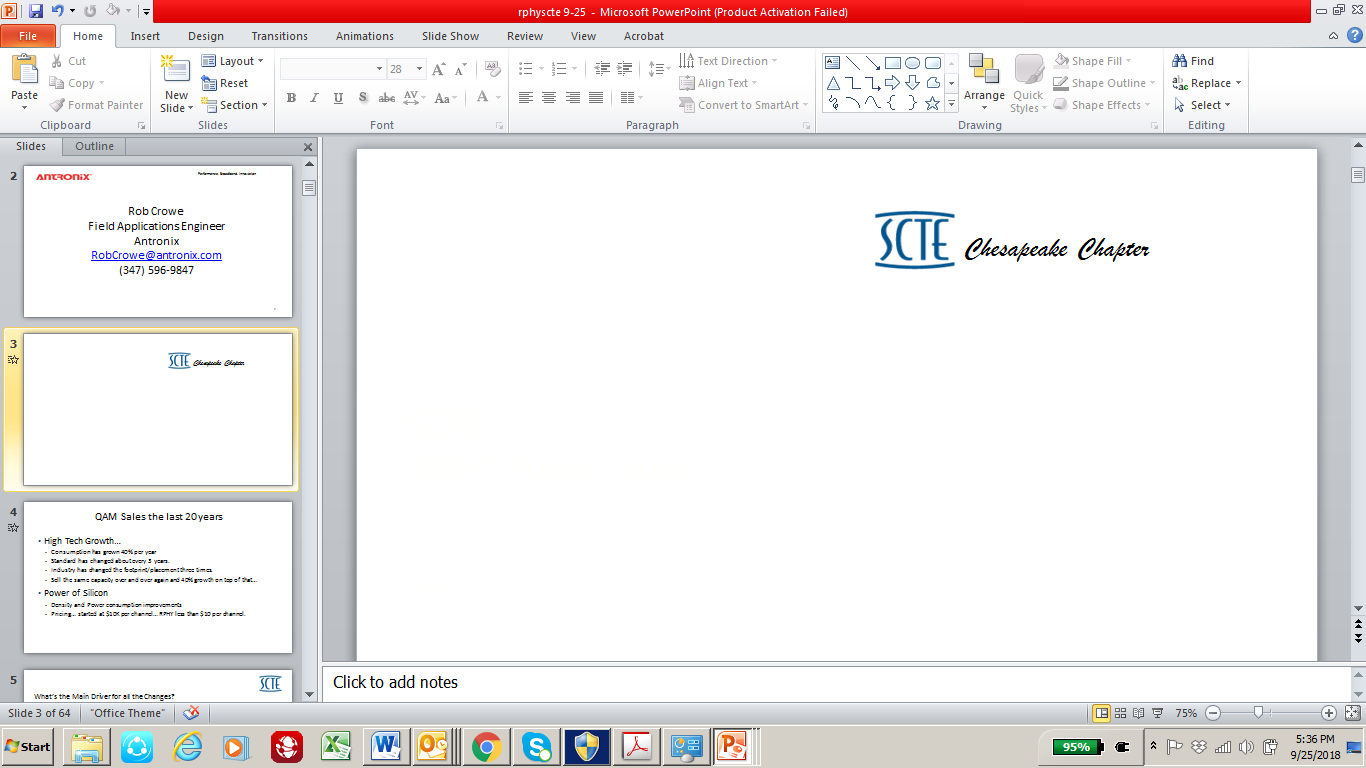 What’s the Main Driver for all the Changes?
More Bandwidth per Subscriber
How has this been accomplished?
Added Hardware in Hubs / H.E’s reducing S.G. size
Freed up Spectrum – VOD/SVOD/All Digital
Added more DOCSIS Ch’s – Bonded 
Throughout there were Node Splits….. (Some added Return Only Splits via Digital Return)
Plant Upgrades for Expanded Spectrum
Driving Fiber Deeper for Less {Homes/Node} = (Smaller S.G.’s)
D 3.1 (The “.1” is an injustice given its revolutionary nature)
If expanding Forward why not expand Return-85M? 200M?
How about IP based delivery
The List Goes on Right?........
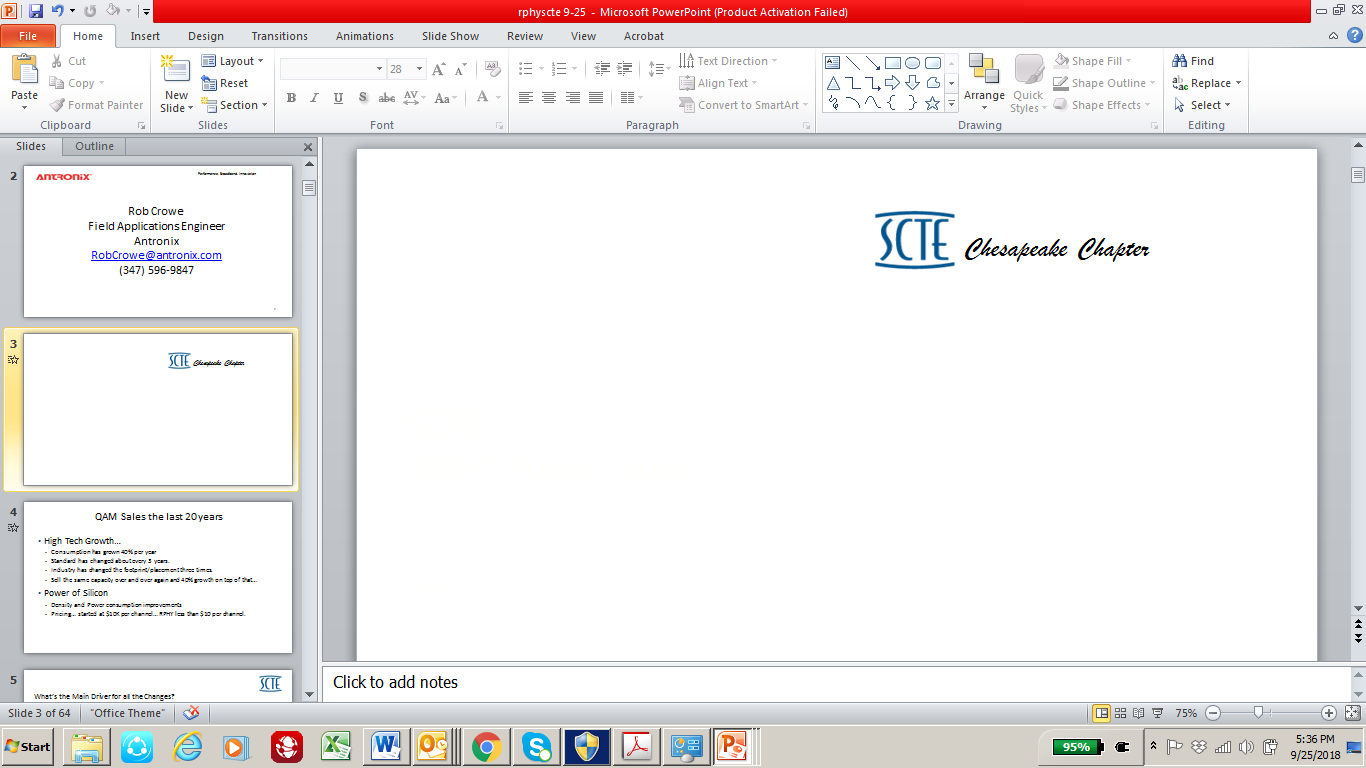 So What Started Happening?
Some were running out of Hub/H.E. Space
Having Problems with Critical Infrastructure-Power, UPS, GEN, Cooling
From This Some Converged or what is Referred to as CCAP
*Converged Cable Access Platform
This is Simply ‘One Box’ doing the functions of CMTS, VOD, SVOD
For Those That Converged This May Have Solved Their Space Issues for Now (Some Power and Cooling as well)
Others May be Concerned with Licenses or May Wish to Fully use their Existing VOD/SVOD Platforms….’Rust in Place’
What’s the Point of All of This?..........
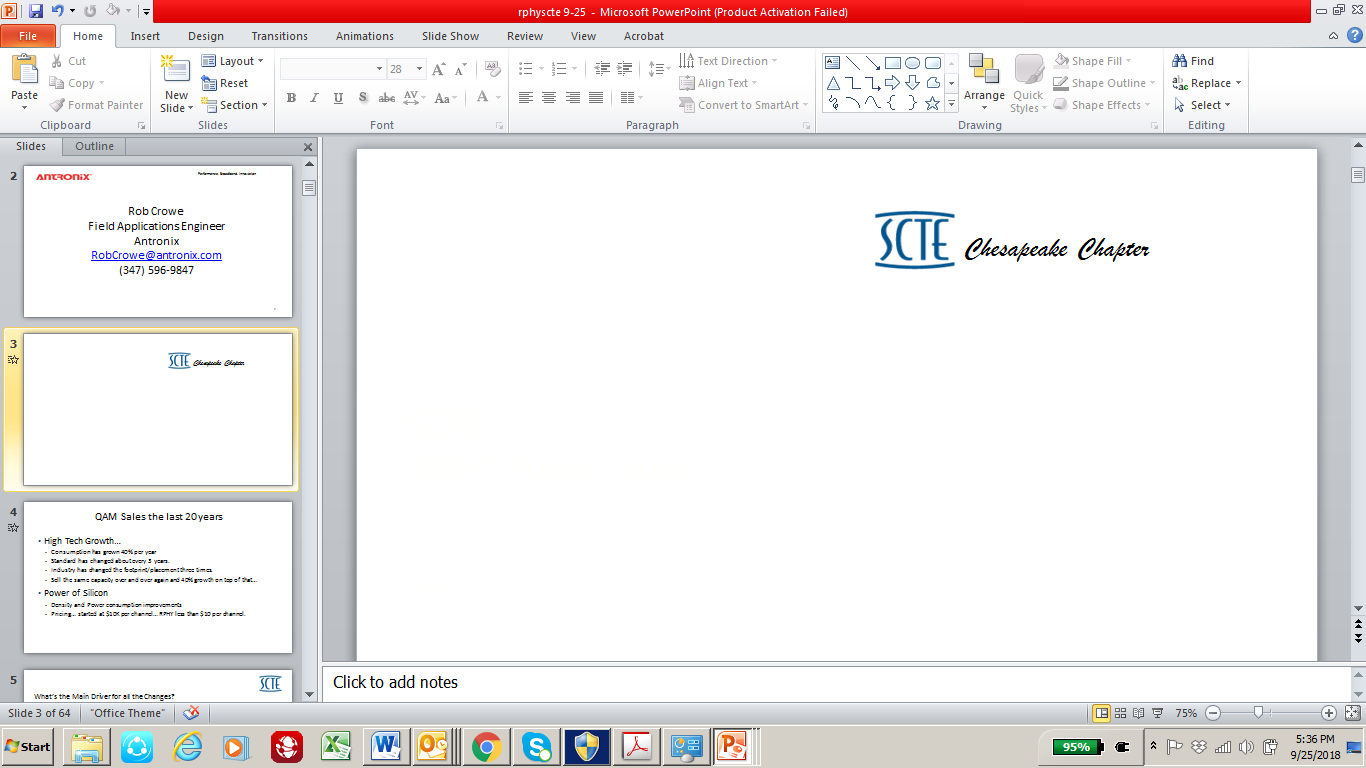 There is No Single Right or Best Way
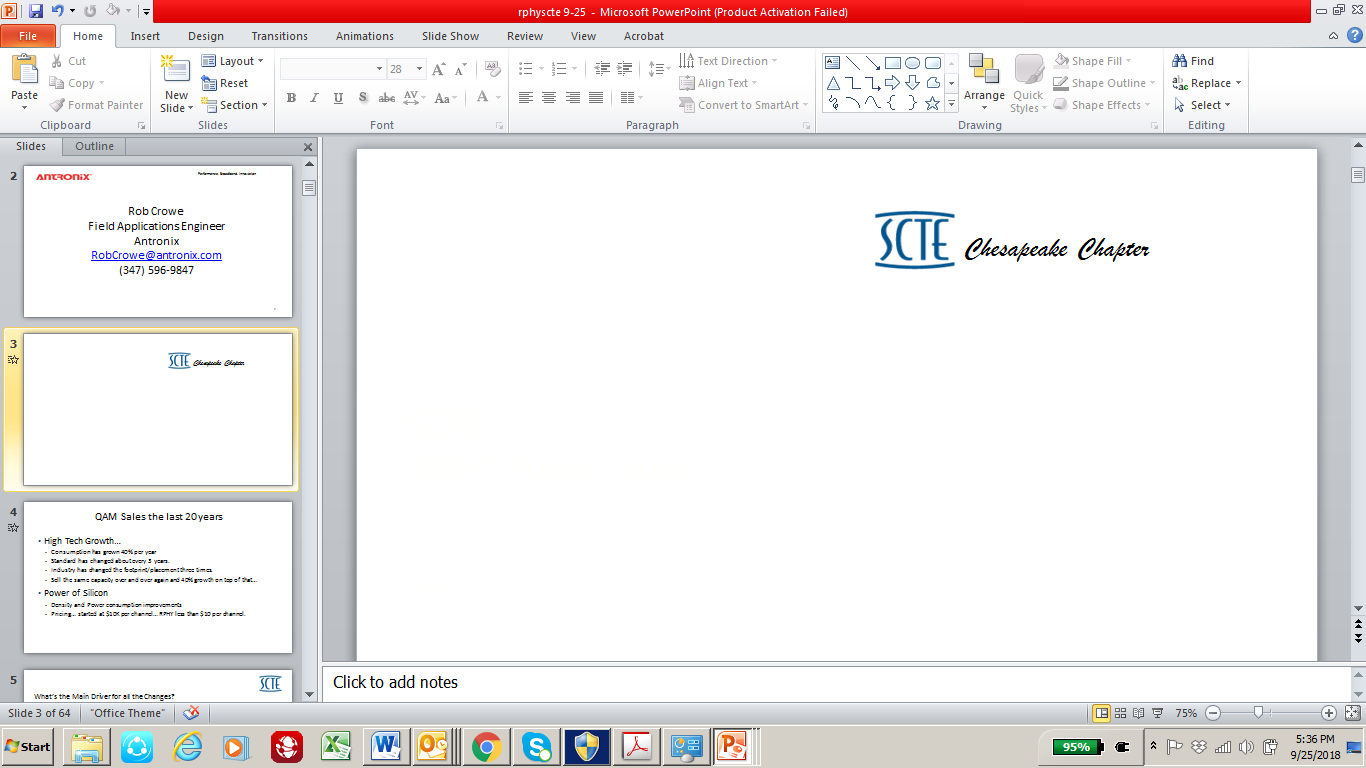 QAM Sales the last 20 years
High Tech Growth…
Consumption has grown 40% per year
Standard has changed about every 3 years.
Industry has changed the footprint/placement three times.
Sell the same capacity over and over again and 40% growth on top of that…
Power of Silicon
Density and Power consumption improvements
Pricing… started at $10K per channel… RPHY less than $10 per channel.
Most platforms are full spectrum 3.1 PHY capable… 
Let’s move it out of the hub and put it in the node …
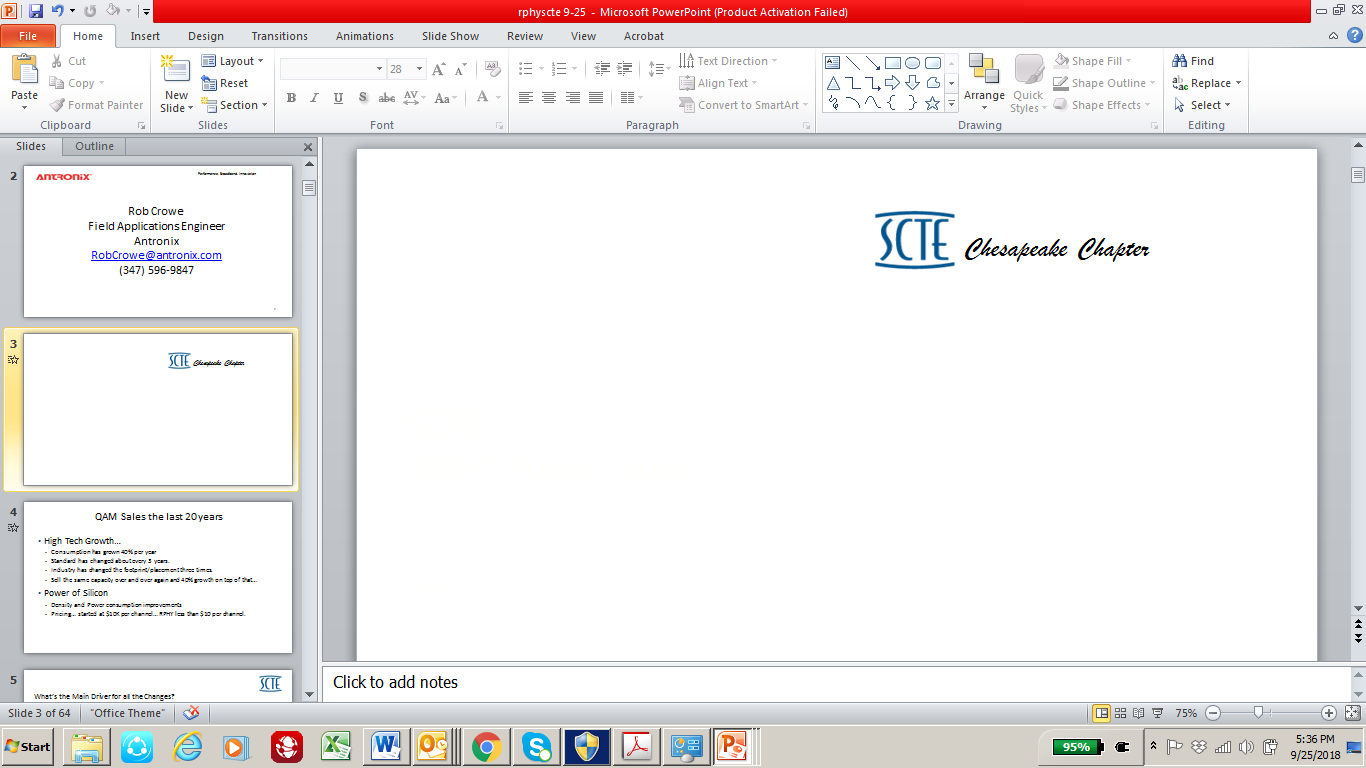 This moving from Hub to Node is Rphy?
Remote Phy (Rphy) is a Distributed Access Architecture (DAA) that moves parts of the Cable Modem Termination System (CMTS) and Edge QAM modulator OR a combined Converged Cable Access Platform (CCAP) system from the Hub or Headend to the network edge (Node).
 Main Types of DAA 
        . Remote PHY
        . Remote Mac – PHY (Two Types – Remote CCAP or Remote CMTS + Divided EQAM)
             . Split Mac
               Note – Remote PHY is a Leading Option right now and will remain our focus
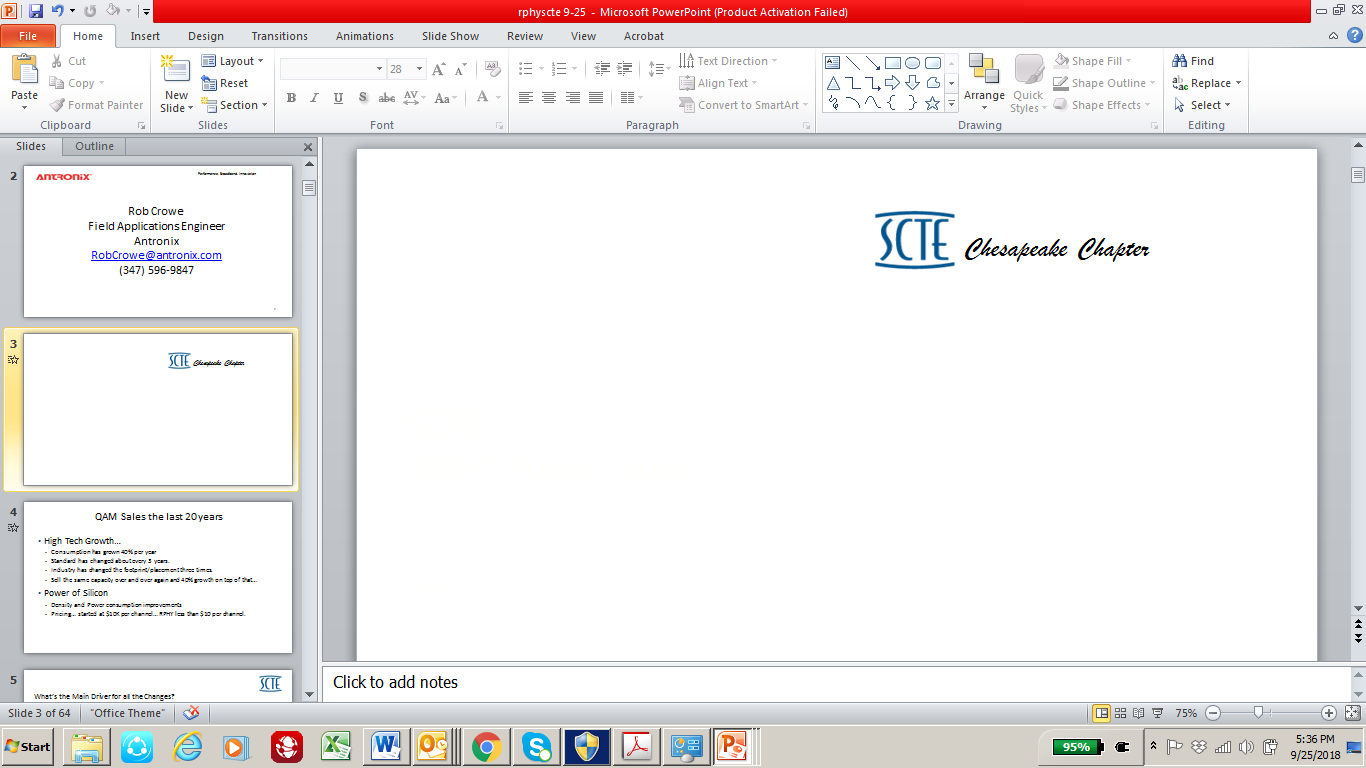 By RPhy Definition let’s clear up a few points
It is Possible to do R-Phy whether Converged or Not
Many consider R-Phy easier and neater if Converged First, but it is NOT required
Likewise Node + 0 is NOT required for R-Phy
It is True that some are doing Node + 0 with immediate Plans for R-Phy, but Full Duplex down the road weighed into their thought process
Some are waiting to see how R-MacPhy Progresses *(and standards set)
Still Plenty want to eventually do a form of DAA for some or all of the reasons discussed BUT in addition… move towards ‘Virtualization’
More to come on Virtualization…..
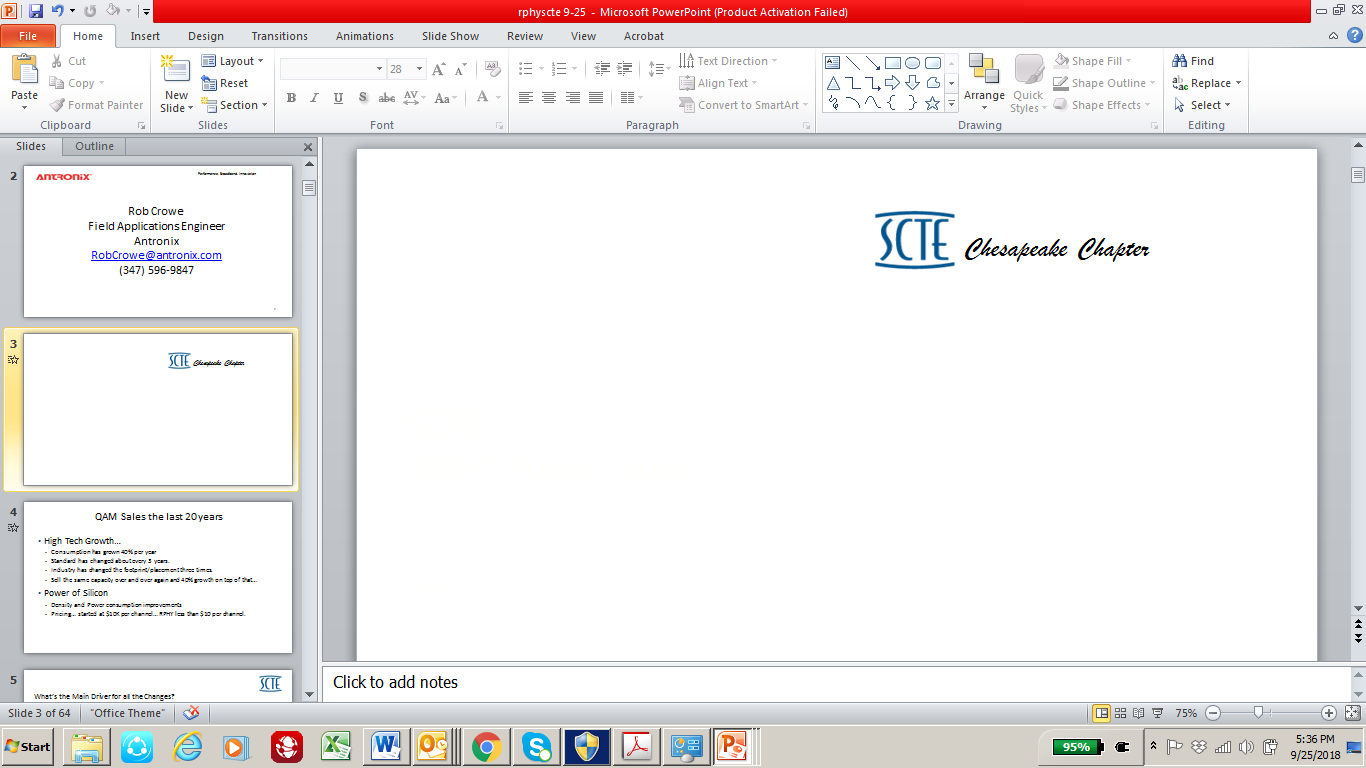 Fast Facts
RPHY - largest change in OSP cable since AM fiber was introduced in 1992.  (26 years ago) 
All other HFC changes have been incremental and evolutionary.
HFC… the good blend of Fiber and Copper.
Fiber is the best medium for signal transportation but struggles to split/share
Coax is the best medium for sharing/splitting but struggles to transport.
RPHY (simplest terms) - conversion of Fiber from AM to IP.
Never bet against IP
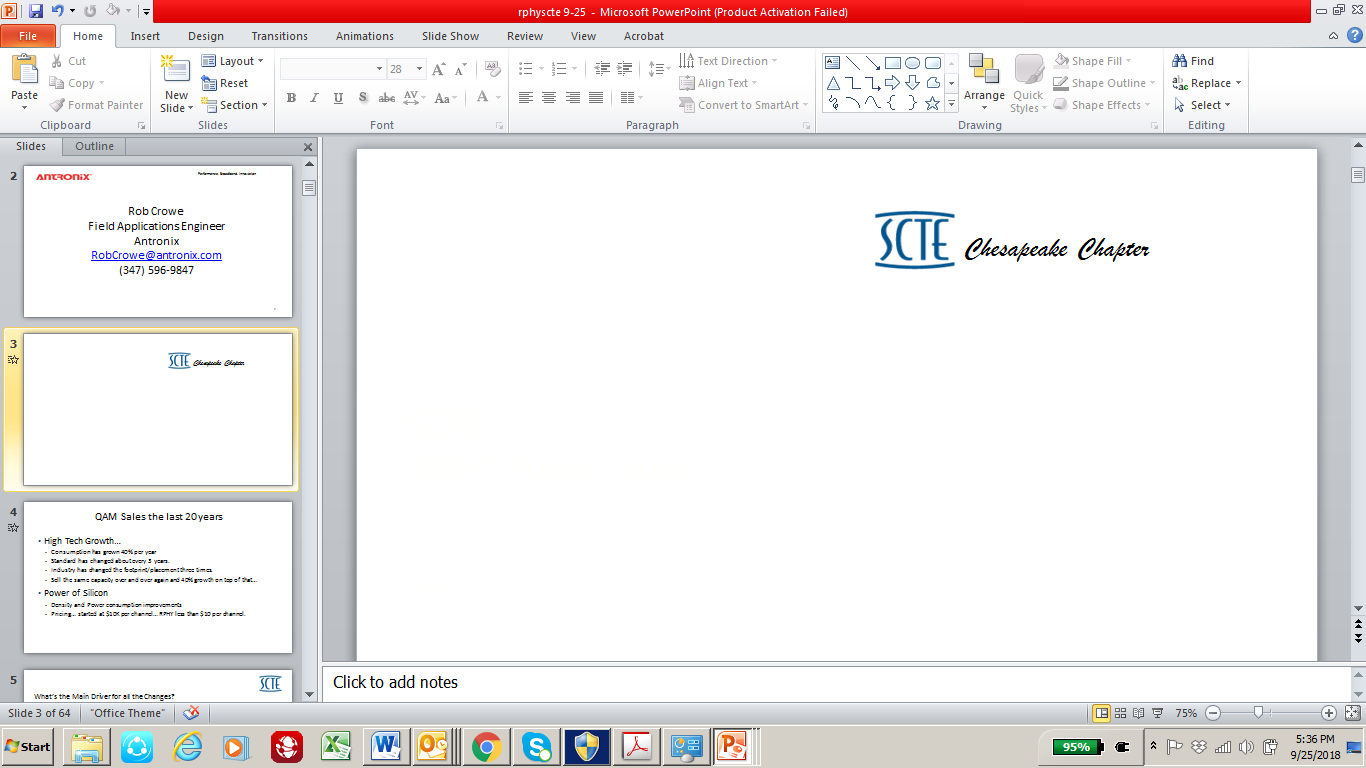 Visual of RPHY?
Home
Hub
Node
Data Center / Head End
Video QAM Platform
Analog Tx
Docsis Cable Modem
Node
Remote PHY
Dig. Tx/Rx
CMTS
Router
ROADM
Data/
Video  D3.1 PHY
Data QAM Module
Mac Control & Provision
Routing
Analog Rx
Dig. Tx/
Rx
Coax Plant
Server Based Software MAC and Provisioning
Phase 3: Virtual CCAP
Push Routing, MAC and Provisioning to Data Center
Ethernet from Data Center to Node
Phase 1: CCAP
Data & Video Converged
DOCSIS 3.1
Phase 2: Remote PHY
Move PHY to Node
Ethernet deep in Network
Cloud
CMTS
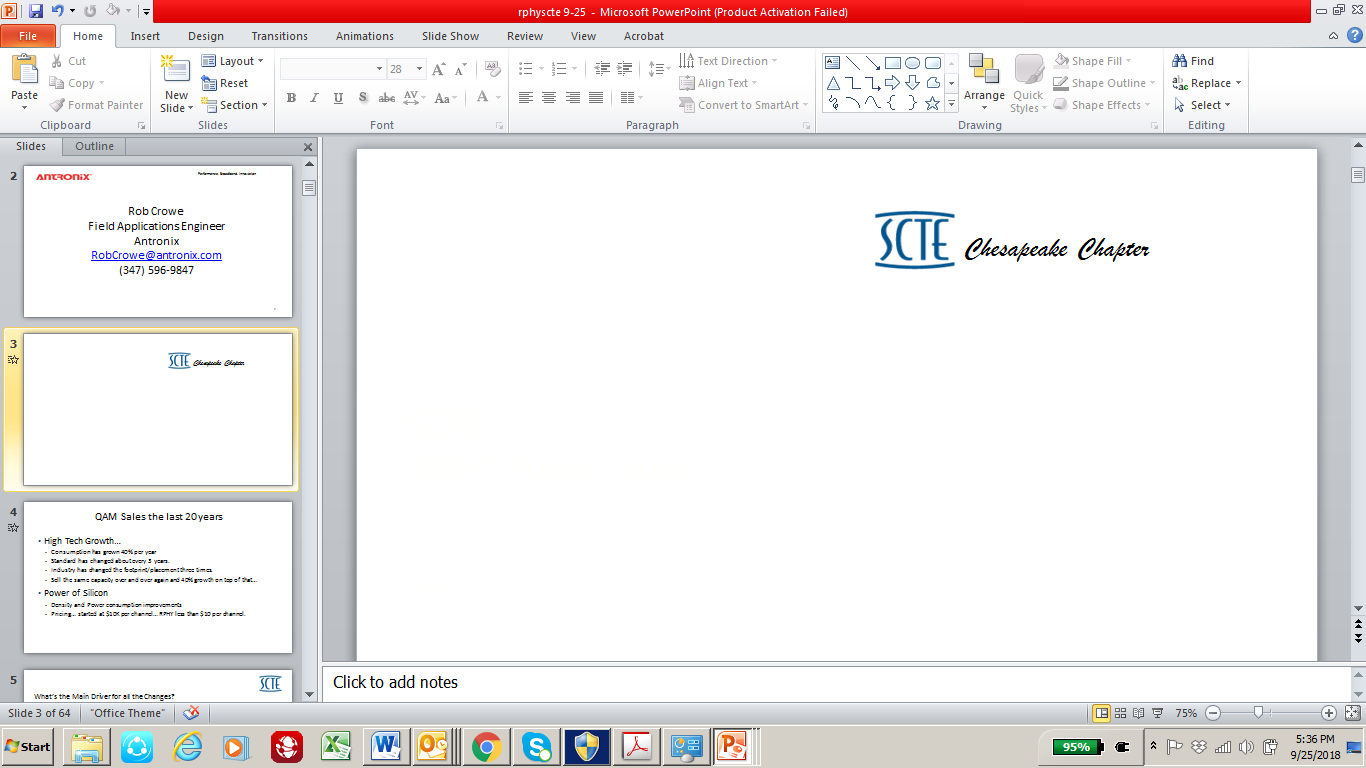 Why RPHY??
Enables less space and less power in the Hub,
Enables cloud CMTS
Higher bit-rate for D3.1
Longer reach optics
Enables sharing commercial and residential plants
Enables HFC fiber to become a full service IP network
Enables FDX
More SG per fiber
More wavelengths
Lower plant maintenance costs
Lower optics costs (10G)
Simpler fiber design rules
Replaces RF Combining with Ethernet switching
Provides more bandwidth.
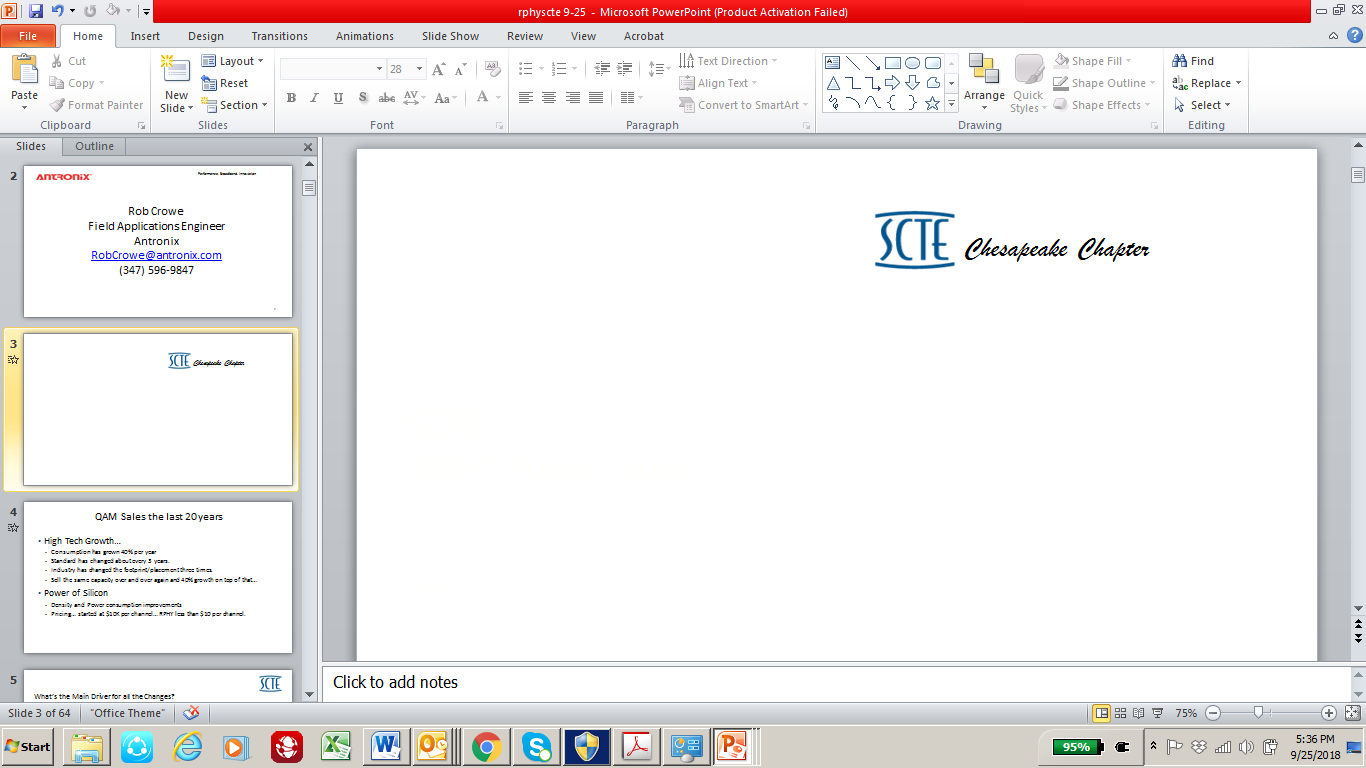 Why RPHY?? (Let’s play fact check)
Enables less space and less power in the Hub

Mostly true -  Very significant if you are out of space… less so if you have plenty.  Diagram to the right is based on today’s channels per service group.. 
Power savings can be elusive… power is being moved from Hub to Node and there is savings in A/C costs but that is countered by inefficiency in distributing power in the plant.
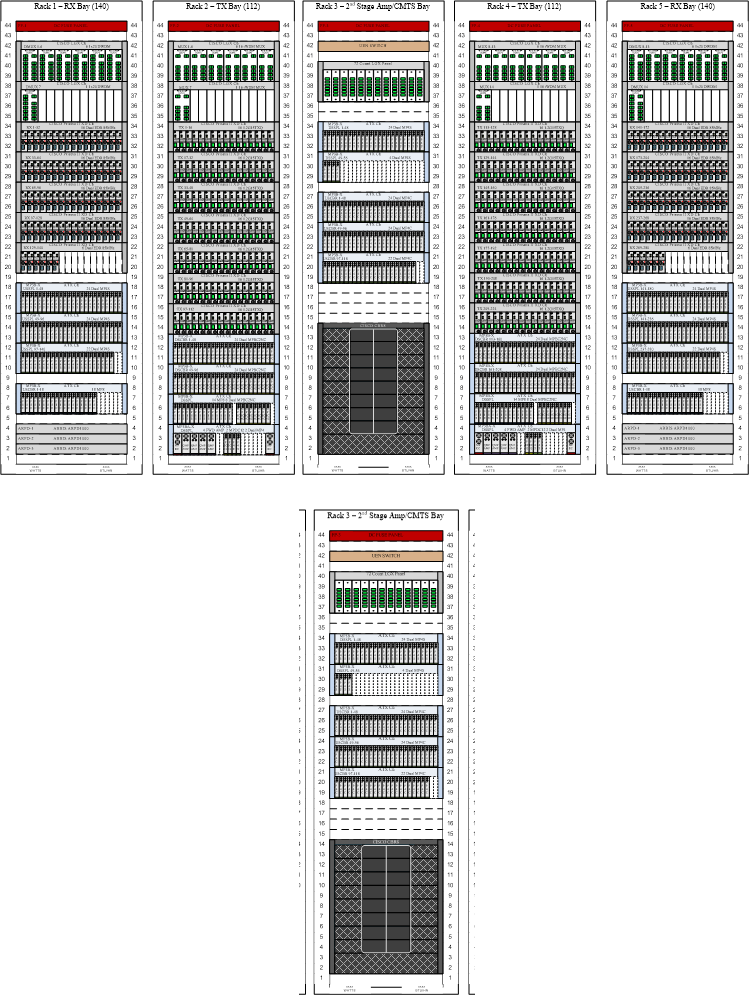 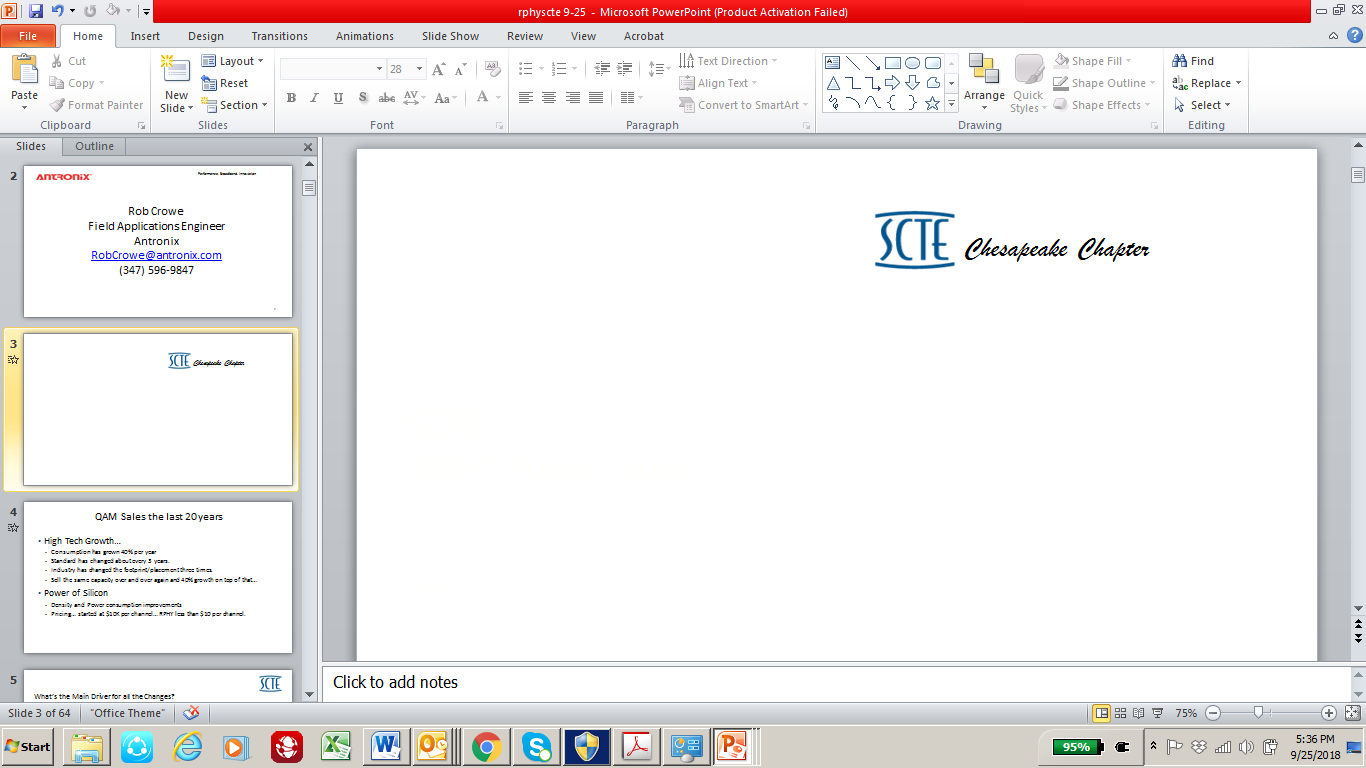 Why RPHY??
Enables cloud CMTS

Definitely true – 
Is cloud CMTS worth the effort?  Cloud CMTS is complex and requires a commitment to cloud based services.  
Most (if not all) successful cloud based service providers develop, own, and operate their own software.  
Will the cloud based model for feature velocity be successful with a 3rd party software provider?
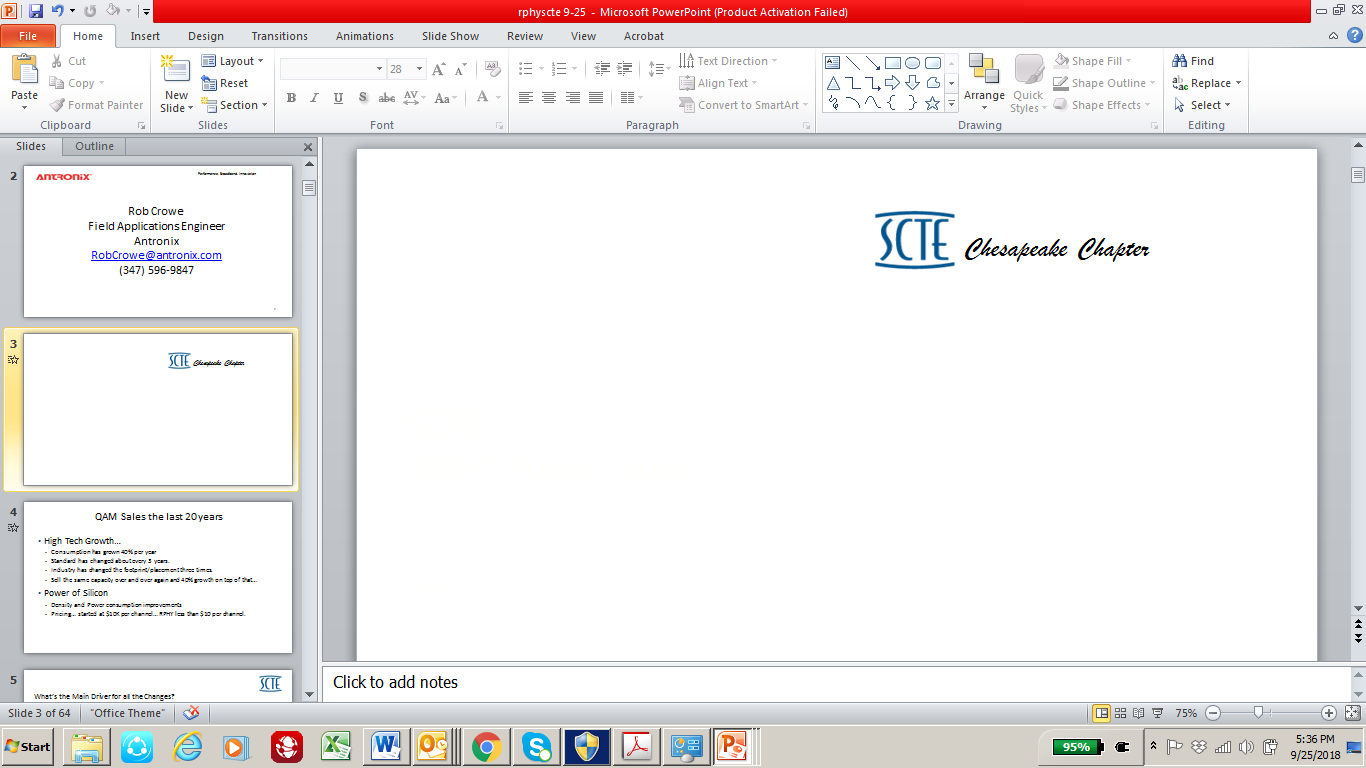 Why RPHY??
Higher bit-rate for D3.1

Partially true – MER will improve significantly but will that change enable significant bit rate improvement?  Answer… maybe.  Most 3.1 systems are already enjoying 1024 and sometime 4096 modulation without RPHY.  Standard allows for higher modulation index but silicon today is limited to 4096.
Please allow me to stray from RPhy briefly to dive deeper……
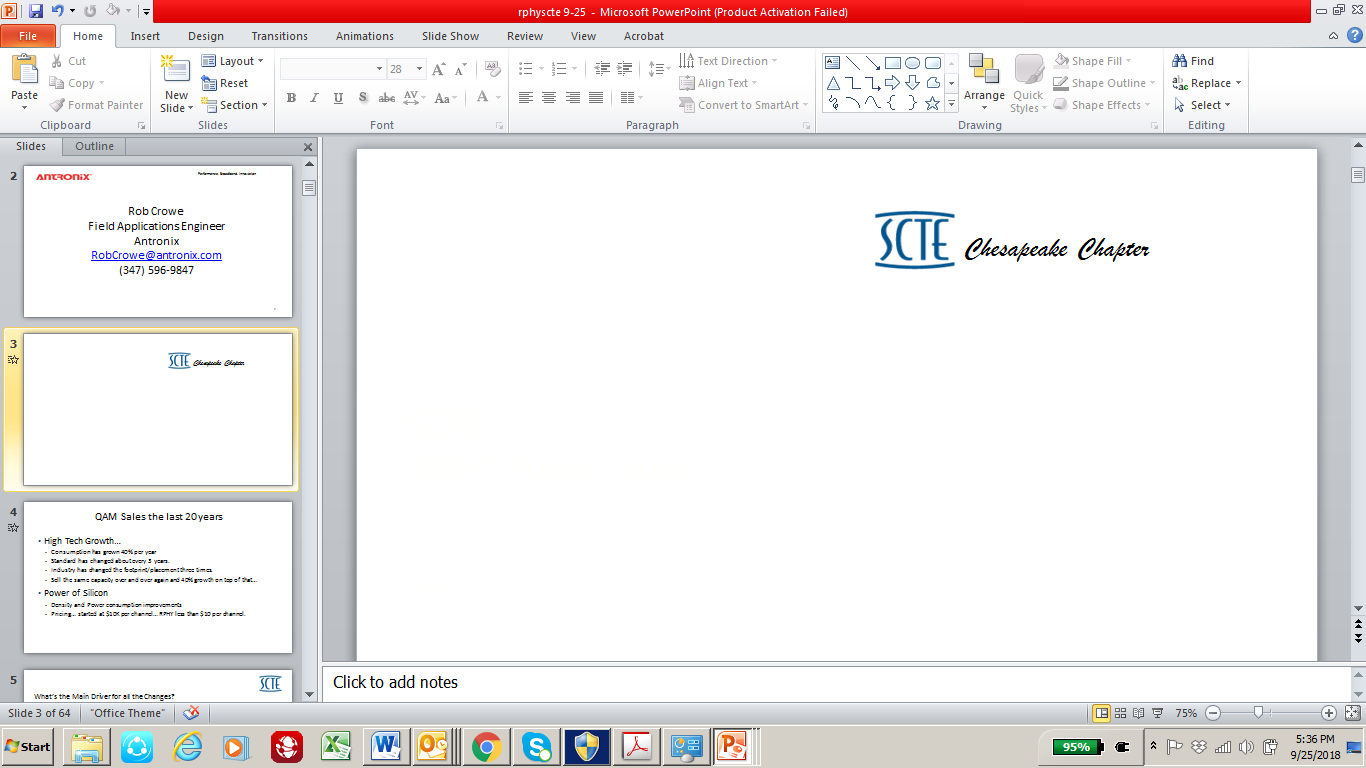 Let’s Review Higher Bit Rate Deeper
The Better SNR Performance and Possible Higher Qam Modulation Rates wouldn’t be Much Value without D3.1 
     Remember D3.0 was SC-Qam 256q Max Mod Rate
We have heard Spectral Efficiency (SE) so let’s quickly define and make sure it’s meaning is clear
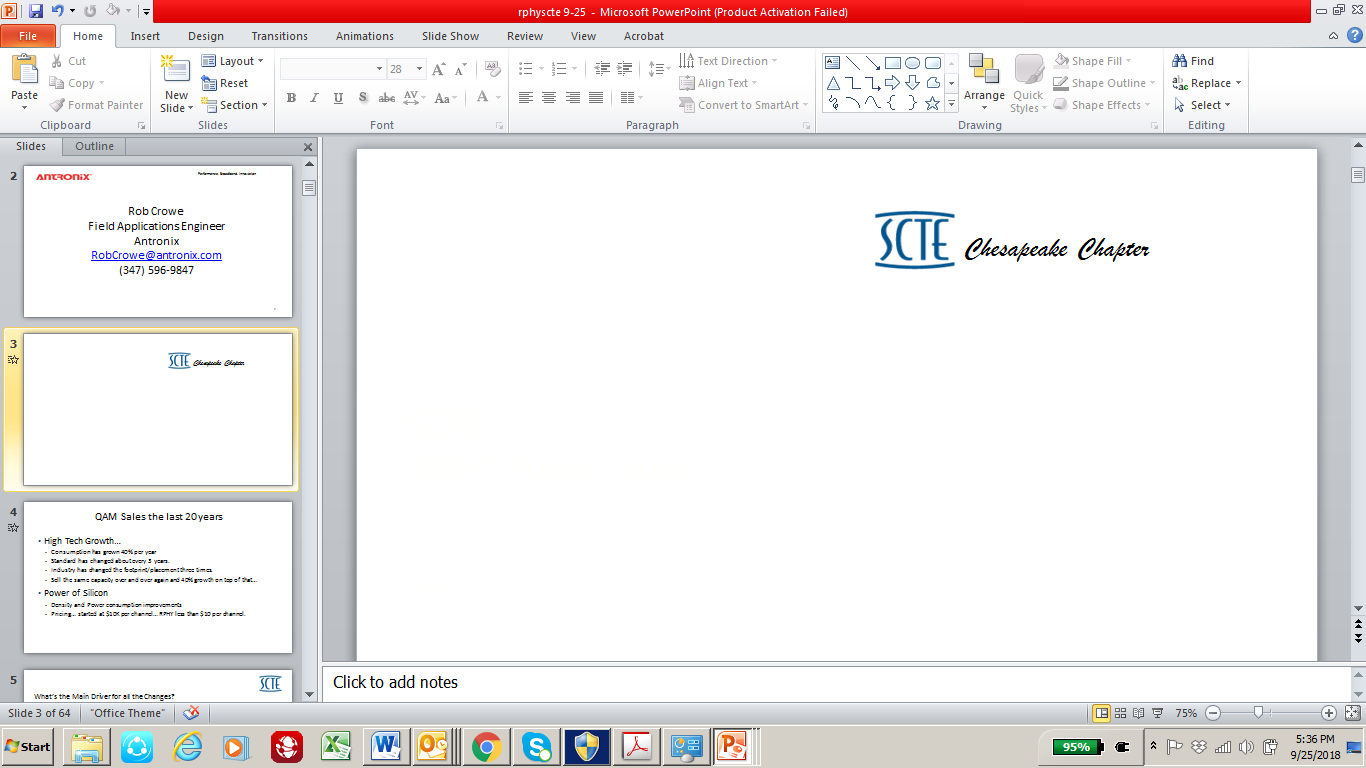 So What is ‘Spectral Efficiency’
Basically, it’s how efficient can a piece of Spectrum be used to transmit information from one point to another

There is a ‘Hard Limit’ to how much information can be transmitted in a given BW commonly known as the ‘Shannon Limit’

The Ultimate Goal is to ‘Cost Effectively’ hit the ‘Shannon Limit’


        Let’s Calculate Spectral Efficiency for D3.0 as a point of reference
D3.0 256 SC-QAM Data Payload
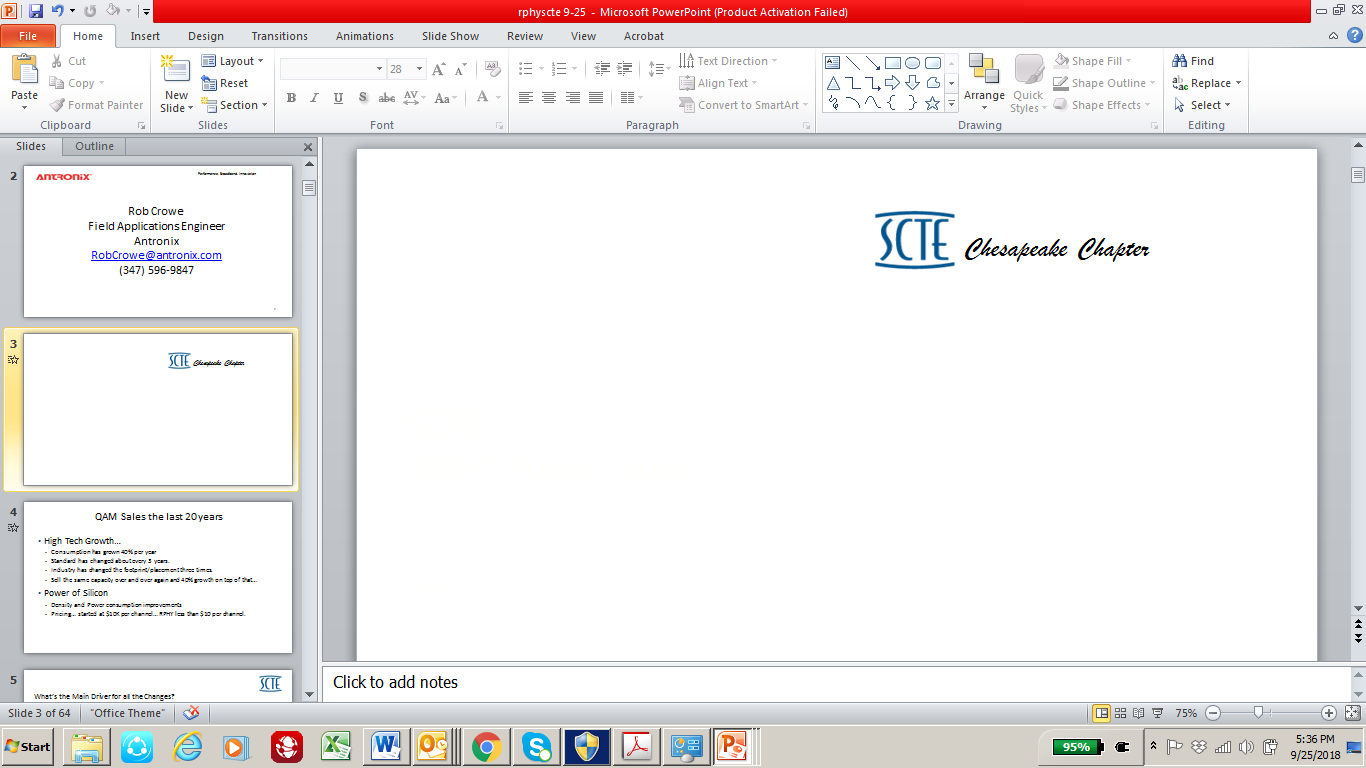 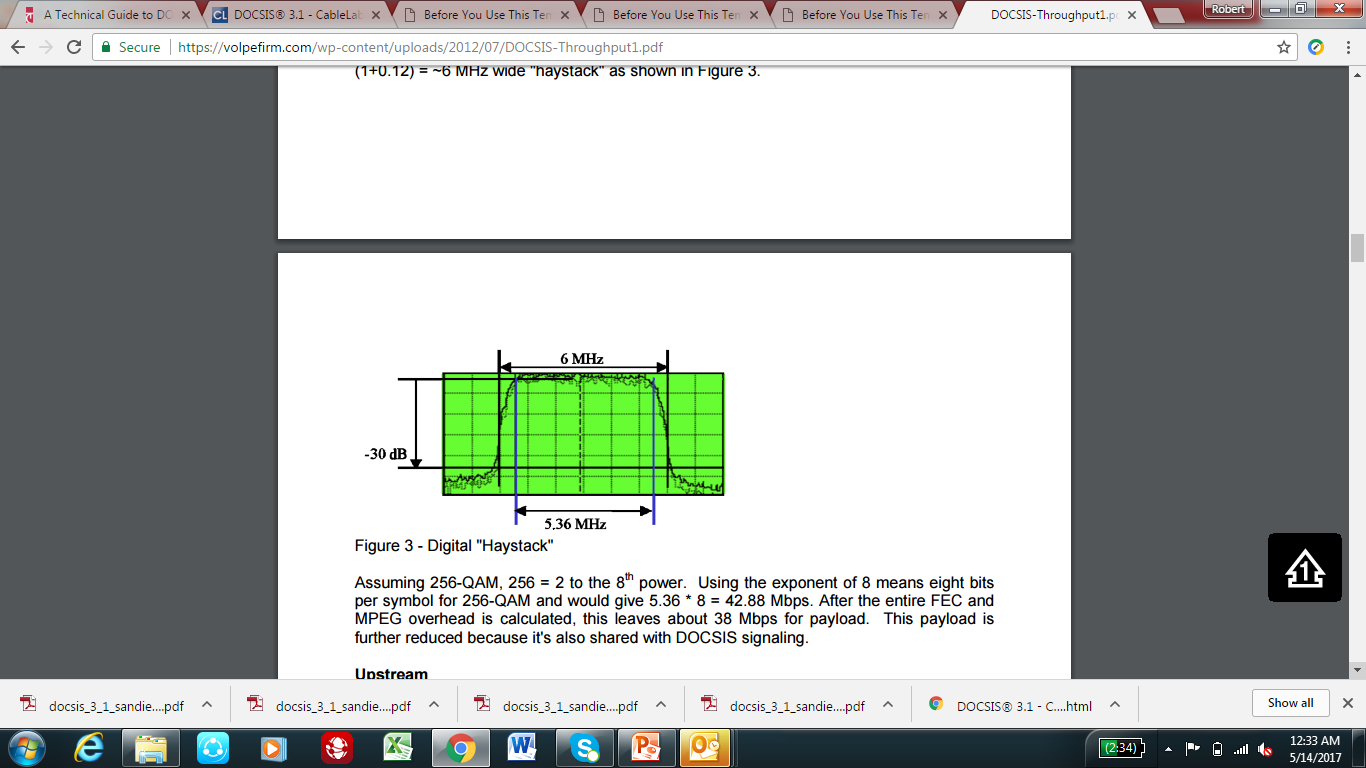 (STEP–1)
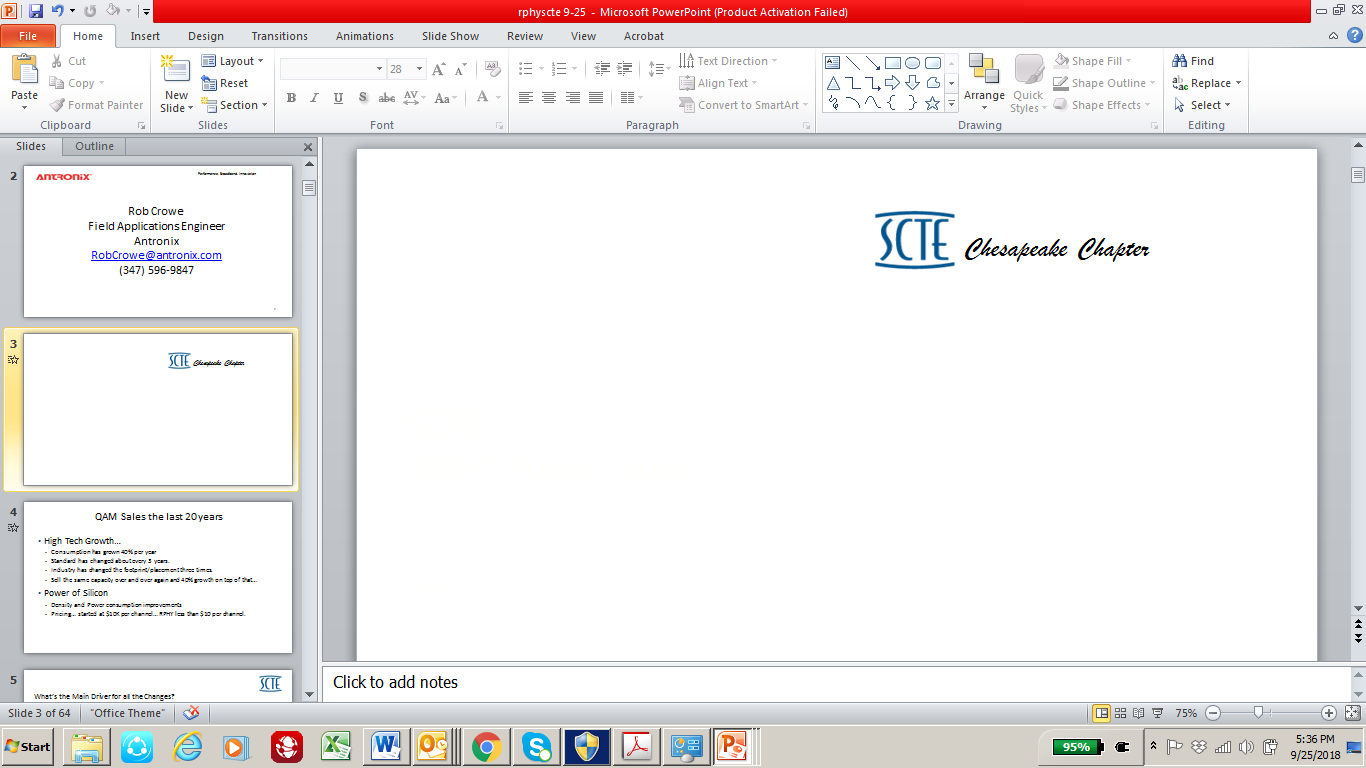 Spectral Efficiency (SE) of D3.0
‘Payload’ of 256 Qam = 38 Mbps

 Spectral Efficiency = Payload / BW

  38Mbps / 6MHz = 6.33b/s/Hz *(bits / sec / Hz)
Note – Bonding enables ‘bigger pipe’ but SE remains the same
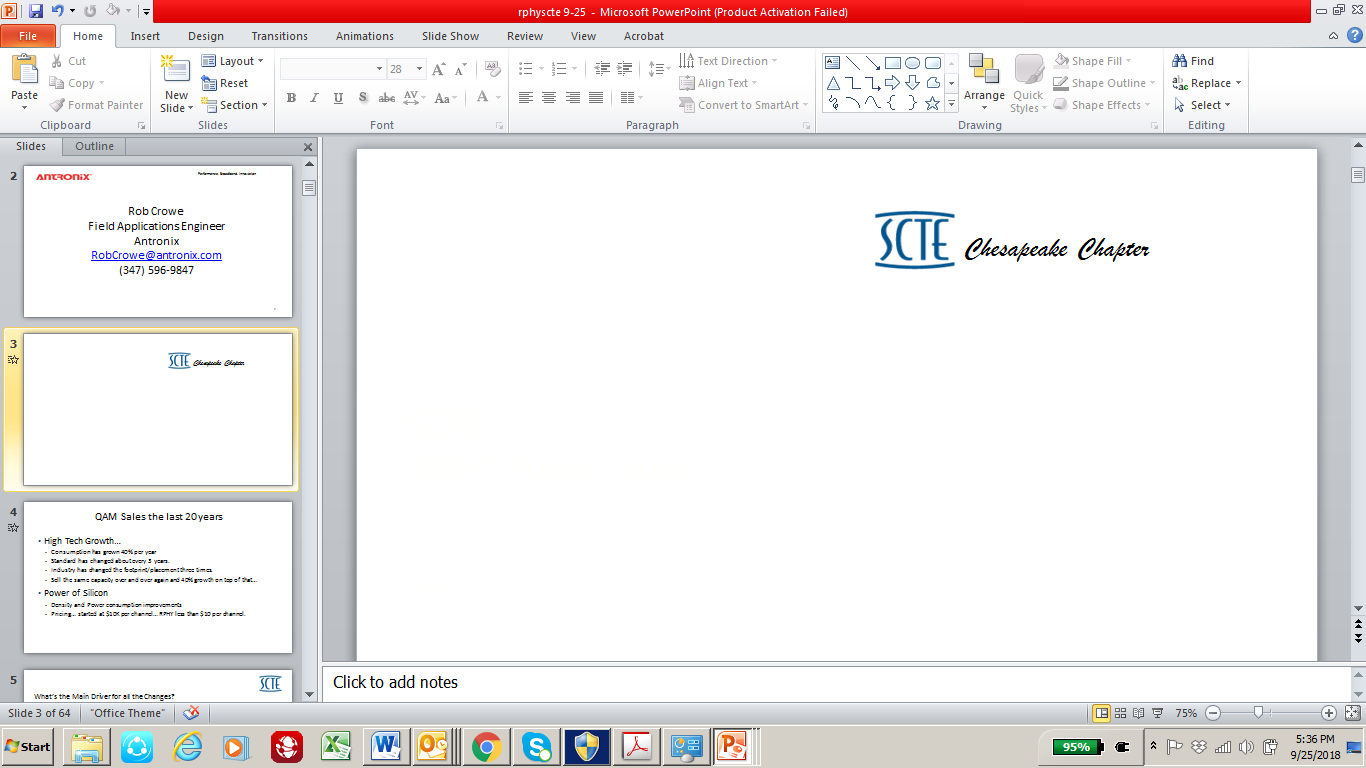 From This We Can See
Obviously if we increase Modulation Rate we increase SE
How Much SNR Improvement Digital Fiber and DAA will achieve is very dependent on Node Output 
Most feel their Analog Link is in the 38-39 MER Range
The MER Improvement From DAA Drops if the Node is at Max Output Due to Limitations of GaN chip sets
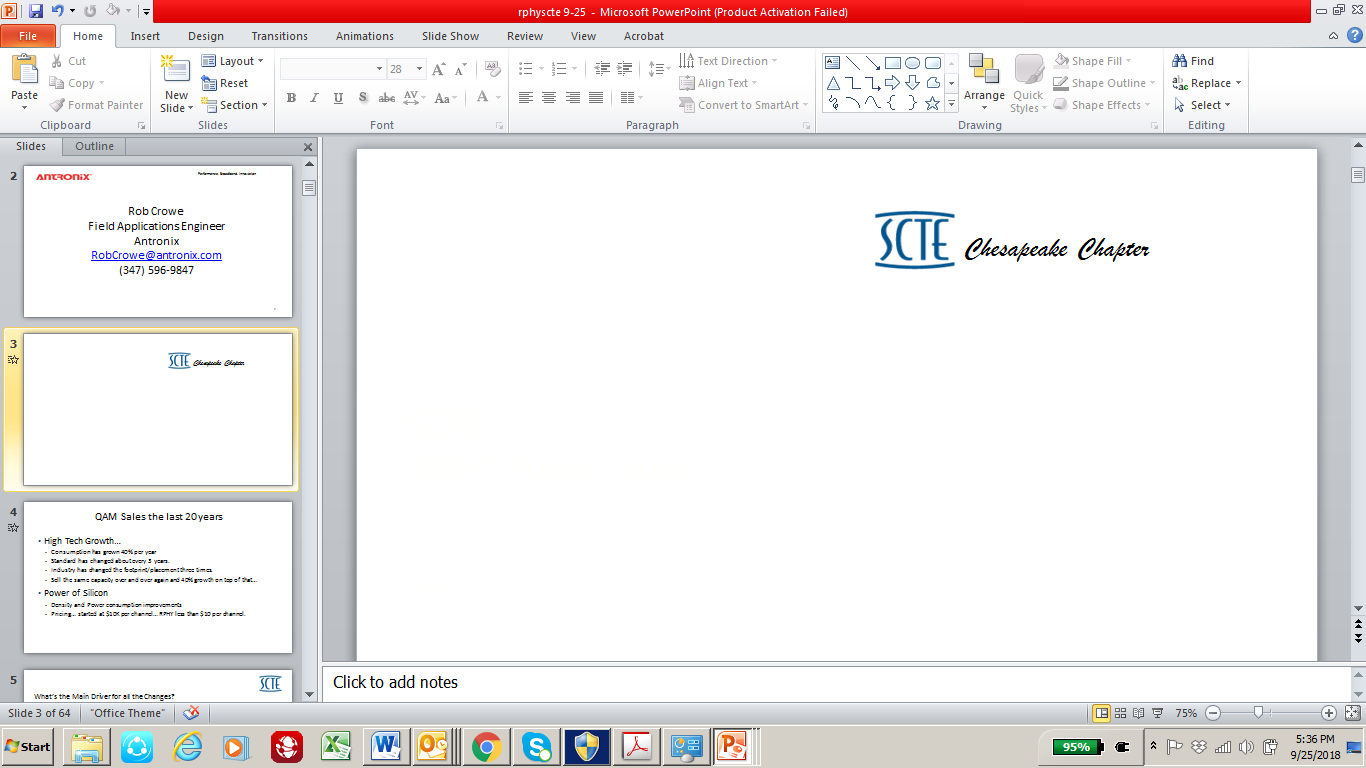 192M OFDM (no exclusions)                         96M OFDMA (no exclusions)
Downstream                                                      Upstream
Ok- Back to RPhy…. but migrating to RPhy solely for increased B.W. may not be cost effective. Many are deploying or planning to, for multiple benefits.
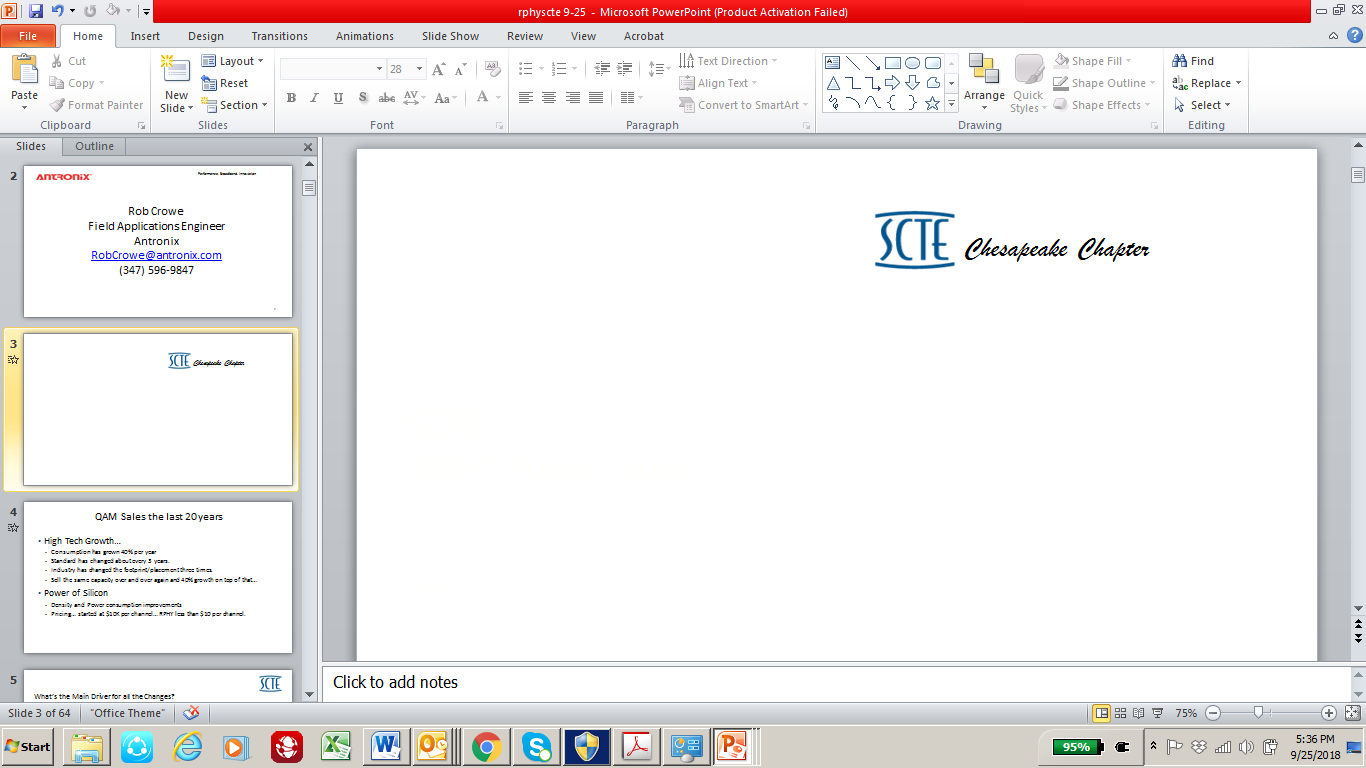 Why RPHY??
Longer reach optics
True but is it significant?… unless you plan on hub consolidation longer fiber reach  may not be necessary, or at least at the moment.
Enables sharing commercial and residential plants
True – IP Ethernet fiber can carry residential and commercial wavelengths on the same fiber. Clearly, the more readily plant is available at an attractive price for commercial services the better the odds to grow that revenue.
Enables HFC fiber to become a full service IP network
Partially true – As an IP based fiber network, the communication path is available without a transponder.
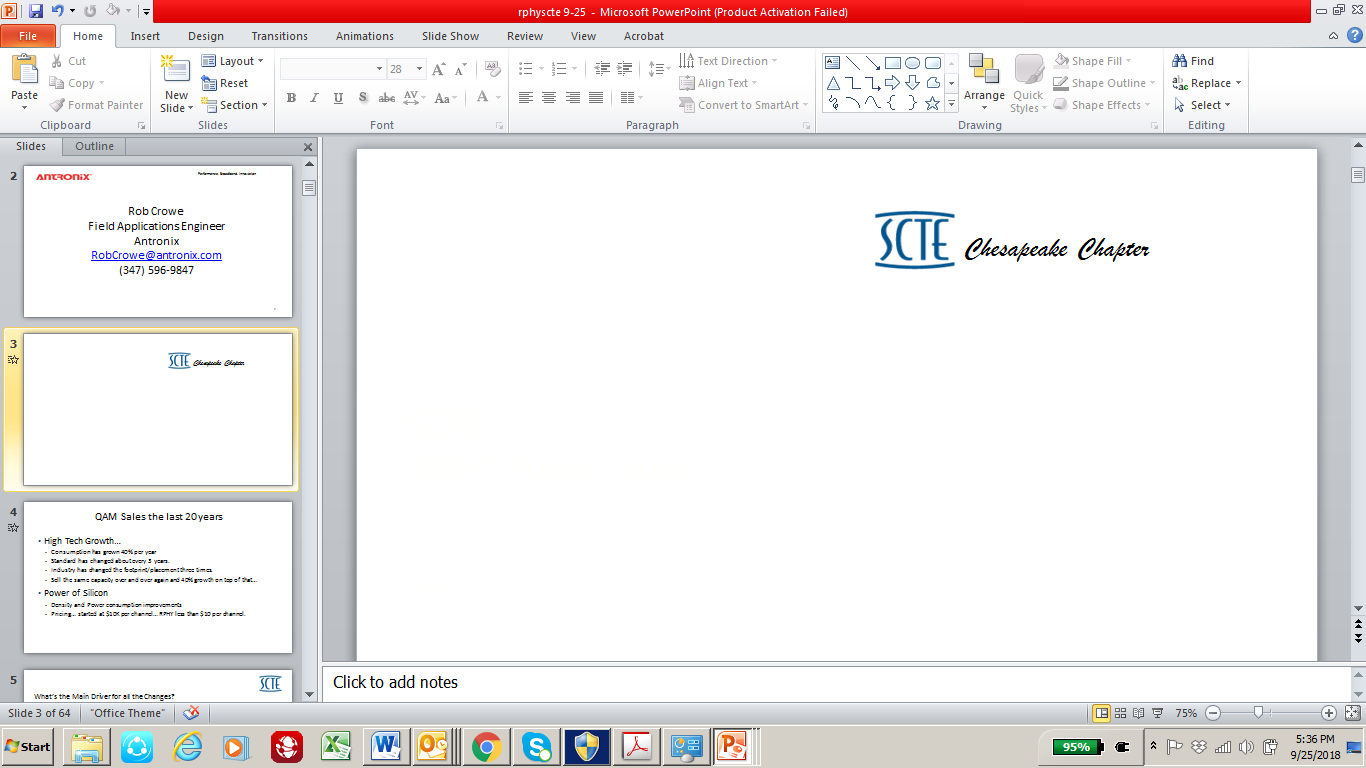 Why RPHY??
Enables FDX
True, obviously at the moment actual deployment and measurements are down the road.
More SG per fiber
Mostly not true… more SG per wavelength would require an Ethernet switch in the field.
More wavelengths
True, Standards based IP based Ethernet optics are well understood
Lower plant maintenance costs
TBD… it should be.  Less actives, but more complex electronics in each active, easier to setup (assuming automation becomes are reality)
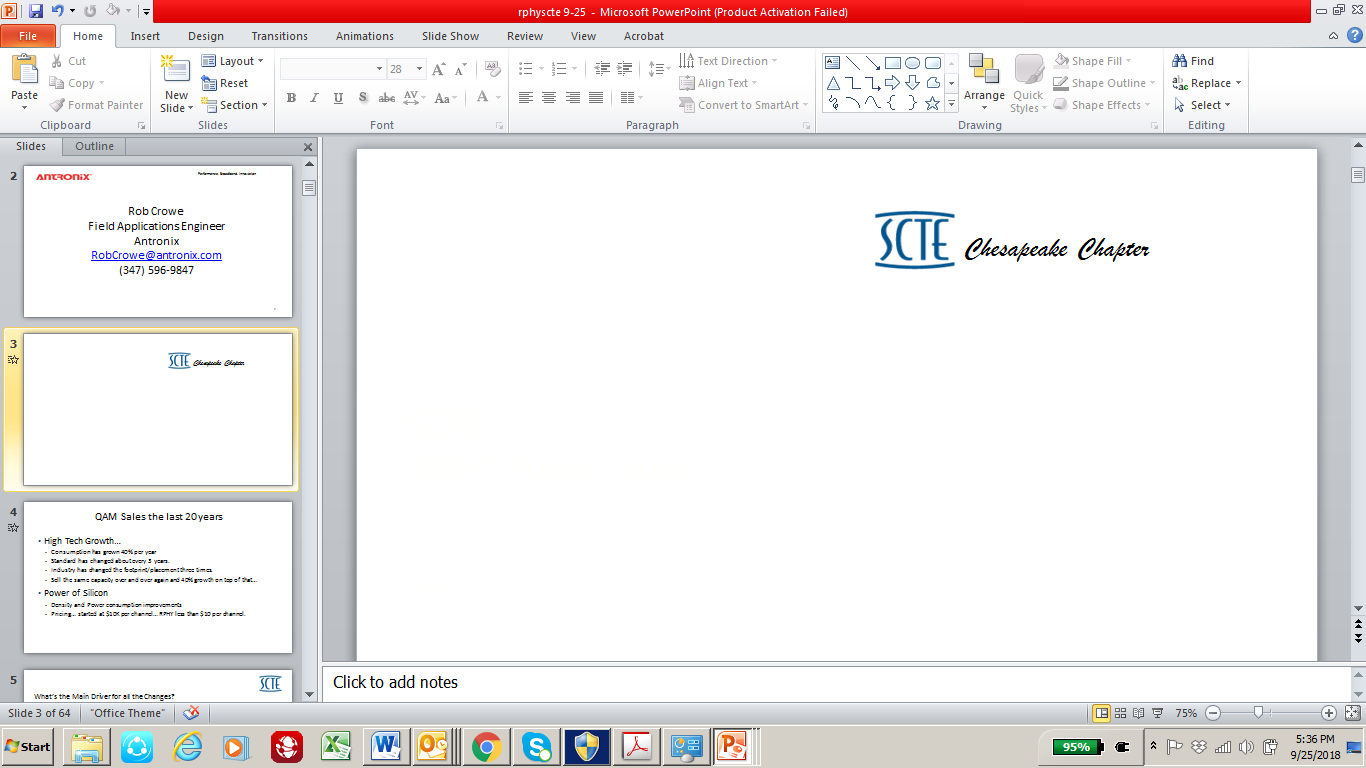 Why RPHY??
Lower optics costs (10G)
Not yet but should be soon.  Standards based 10G optics are on a steeper cost reduction curve than analog optics.
Simpler fiber design rules
Partially true – definitely simpler than BC/NC overlay systems but not as simple as single wavelength 1310 systems. 
Replaces RF Combining with Ethernet switching
True –  RF techs will require training on IP.
Provides more bandwidth.
Mostly not true – by itself RPHY may not provide more bandwidth, when combined with fiber deep of better 3.1 modulation than yes it will help.
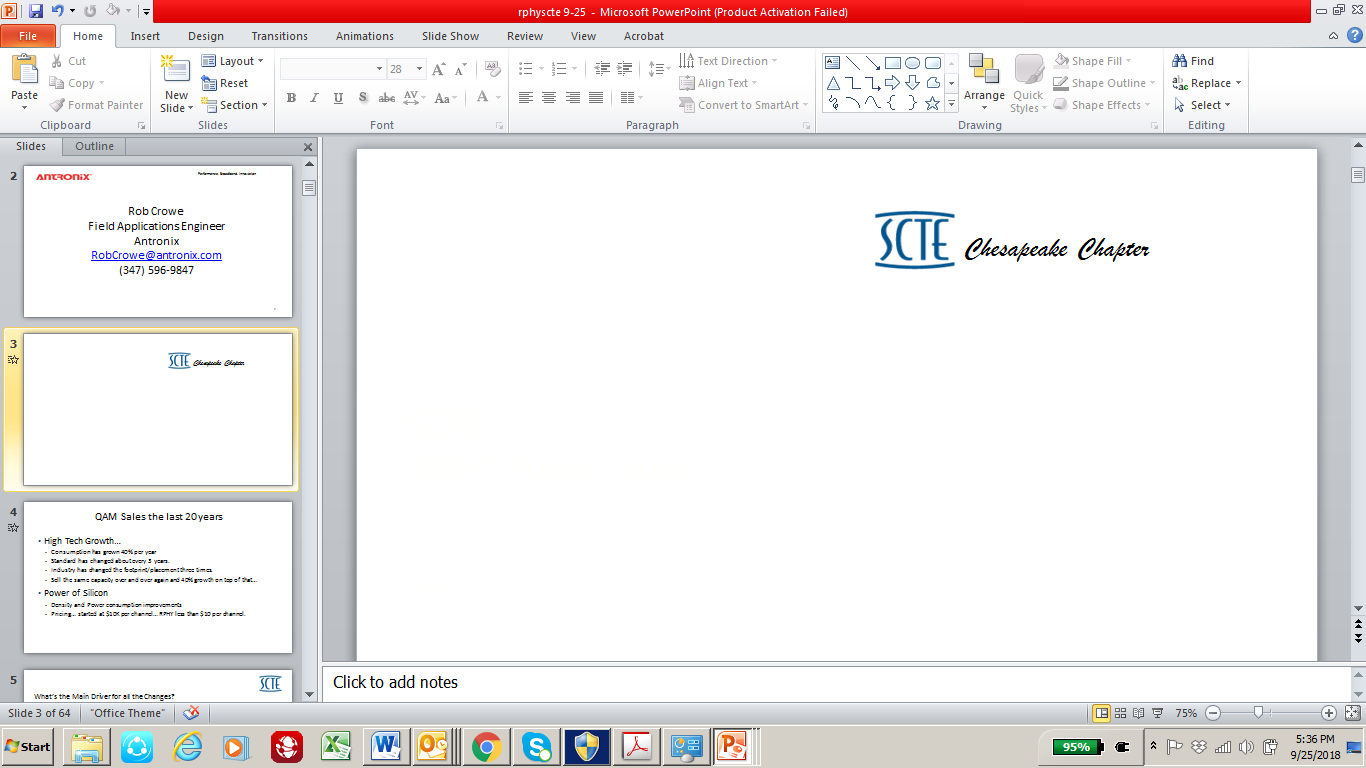 Even though some MSO’s may not have immediate plans for DAA,                                  their Nodes may be obsolete and they are looking to replace. 
Most want R-Phy capable
Some common Considerations:
. HFC first –  Many want Gradual targeted path to R-Phy. Power Consumption + (Savings / Disabled Port(s)). How Many Splits *So initially when remaining analog HFC 2 x 2 may be max split. OOB Support (55-1, 55-2, NDF-NDR). Output Level – Chip-set, MER Improvement of R-Phy @ [x] level. RPD Inter-ops -  Open platform so any RPD talks with any Core. How many RPD’s and/or RPD Segmentation. Output Coax Ports. Lobby Camera mixing. Digital Return  Proprietary, 42M may need upgrade; forego for Rphy??   . Stat Mon, Intelligence, Self Setting (Balancing with no pads/EQ’s)* Some manufactures focused on producing a very clean, streamlined design with greater attention on auto set-up, intelligence and R-Phy and did not waste R&D energies on 4 x 4 segmentation; at a time when fiber deep(er) is moving away from 4 x 4 anyway. They will be 2 x 2 though, and you simply stay with what you have for 4 x 4 and slowly phase out the other nodes 2 x 2 or less. You will still pull obsoleted nodes out of the field and can use those parts to support 4 x 4.                  STOP repairing old obsolete equipment, throwing good money at the bad!
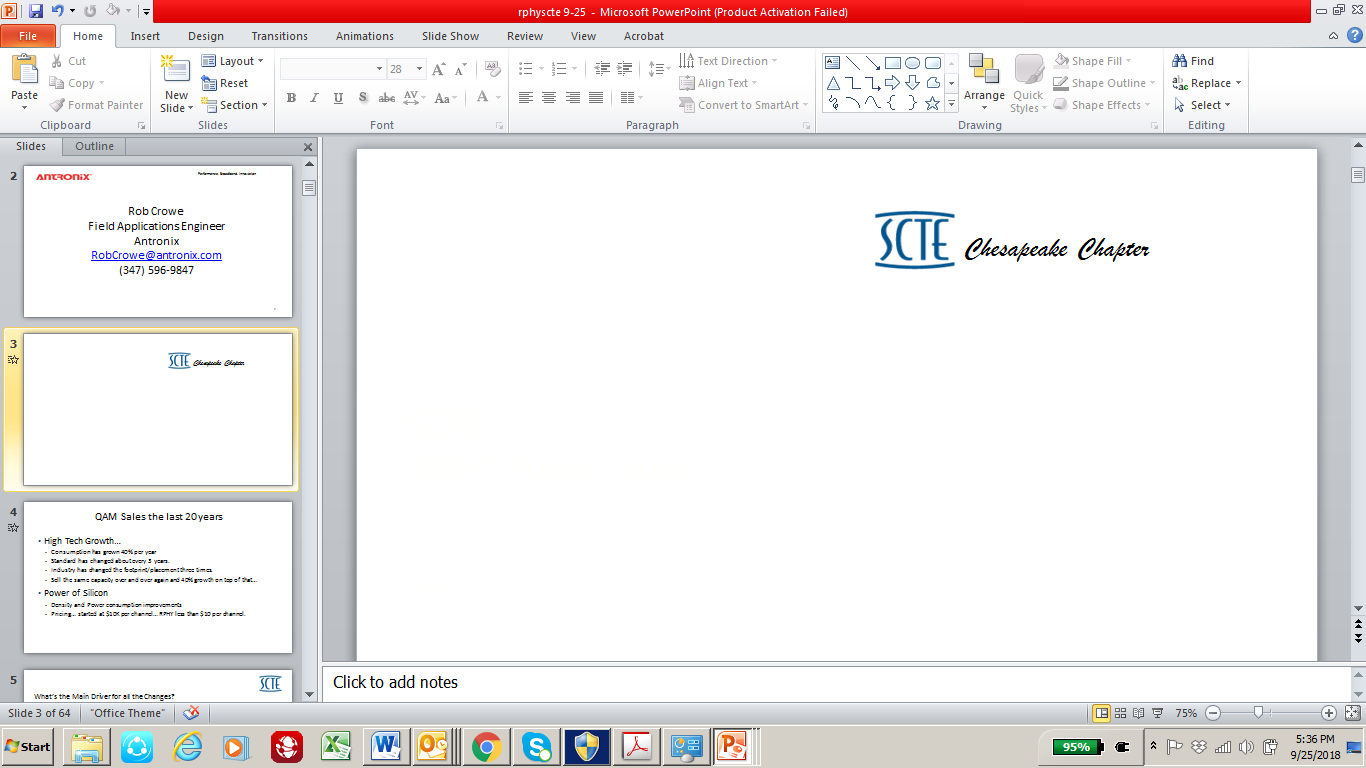 Who are some of The Names in This Space?
Major R-Phy Nodes:
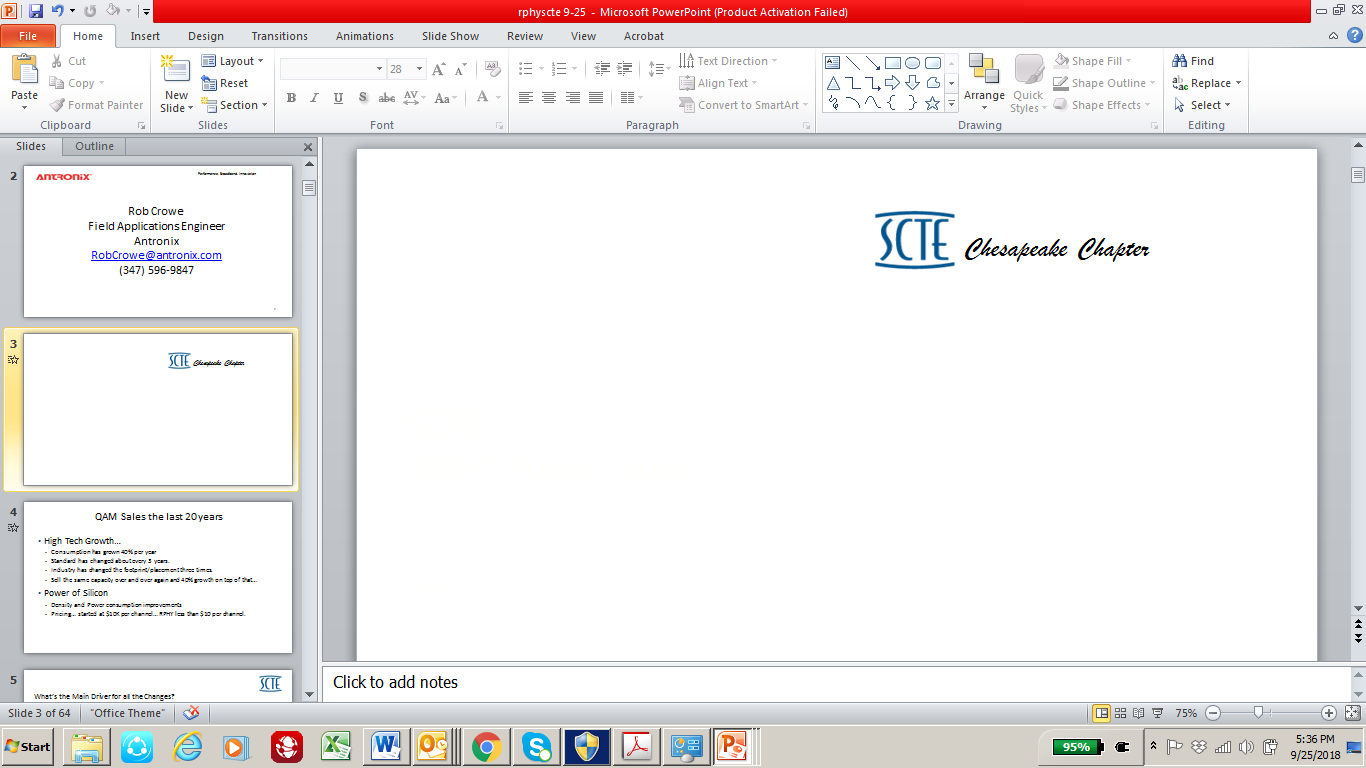 Conclusions…
RPHY is the largest change in the outside plant in recent history.
RPHY is a great compliment to other initiatives (fiber deep, hub consolidation)
Digital (standards based IP – Ethernet optics) is a technology I would never bet against.
FDX will take a little longer to implement than estimated.
Cloud based services (works for Amazon and Google) not sure about CMTS yet.
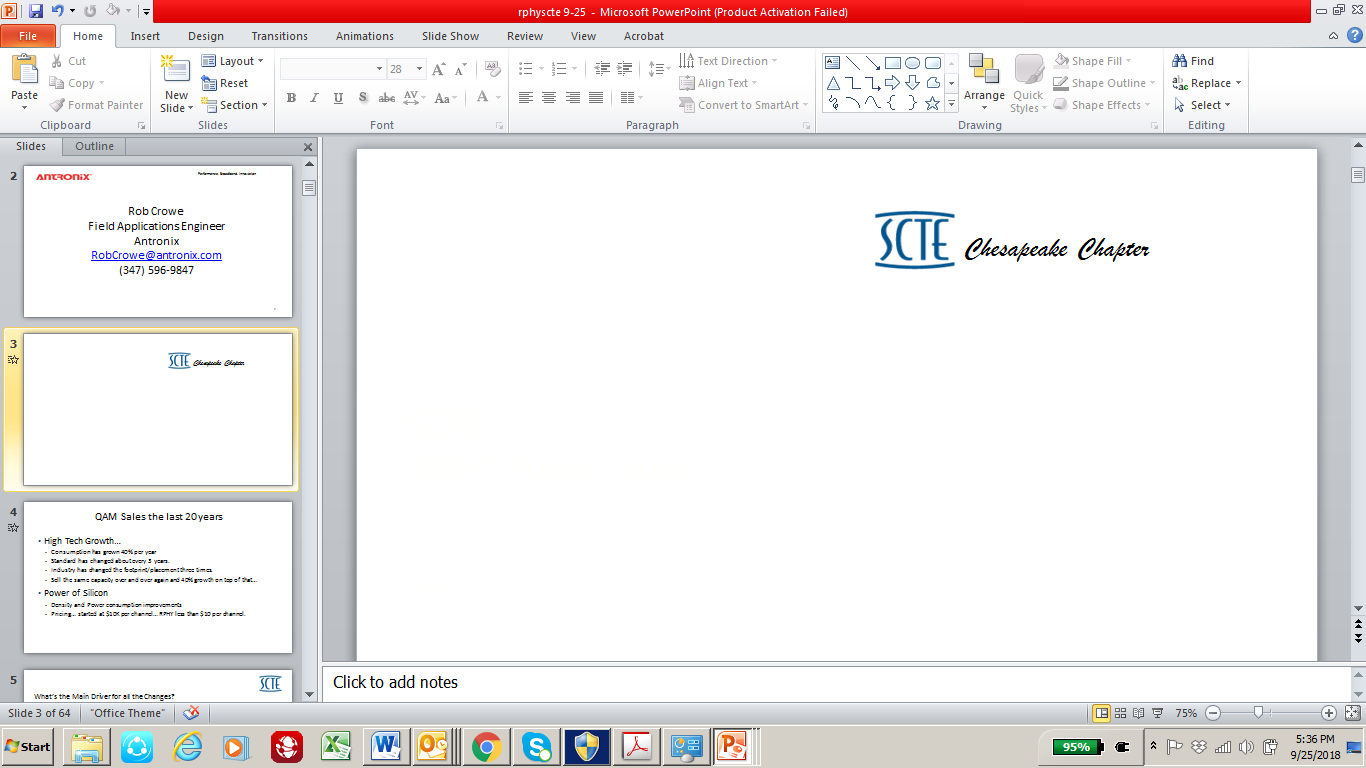 Questions?